Annual GSICS Calibration Report for {Agency}- Discussion from Data Management point of view
Masaya Takahashi (JMA), Dohyeong Kim (KMA),
Tim Hewison (EUMETSAT), Xiuqing ”Scott” Hu (CMA), Peter Miu (EUMETSAT) and Ashim Mitra (IMD)
1
GDWG/GRWG Joint Action at GSICS-EP-18 (Jun 2017)
GDWG/GRWG were asked by GSICS-EP to provide instrument performance report using GSICS inter-calibration methods
Benefits for both GSICS and satellite data user’s communities
Drafting a template of the report will be discussed tomorrow
Need GDWG thoughts/ideas/recommendations before the discussion
2
CGMS (Coordination Group for Meteorological Satellites) WPs
CGMS member agencies have been reporting their spacecraft status using the same format (text-format document)
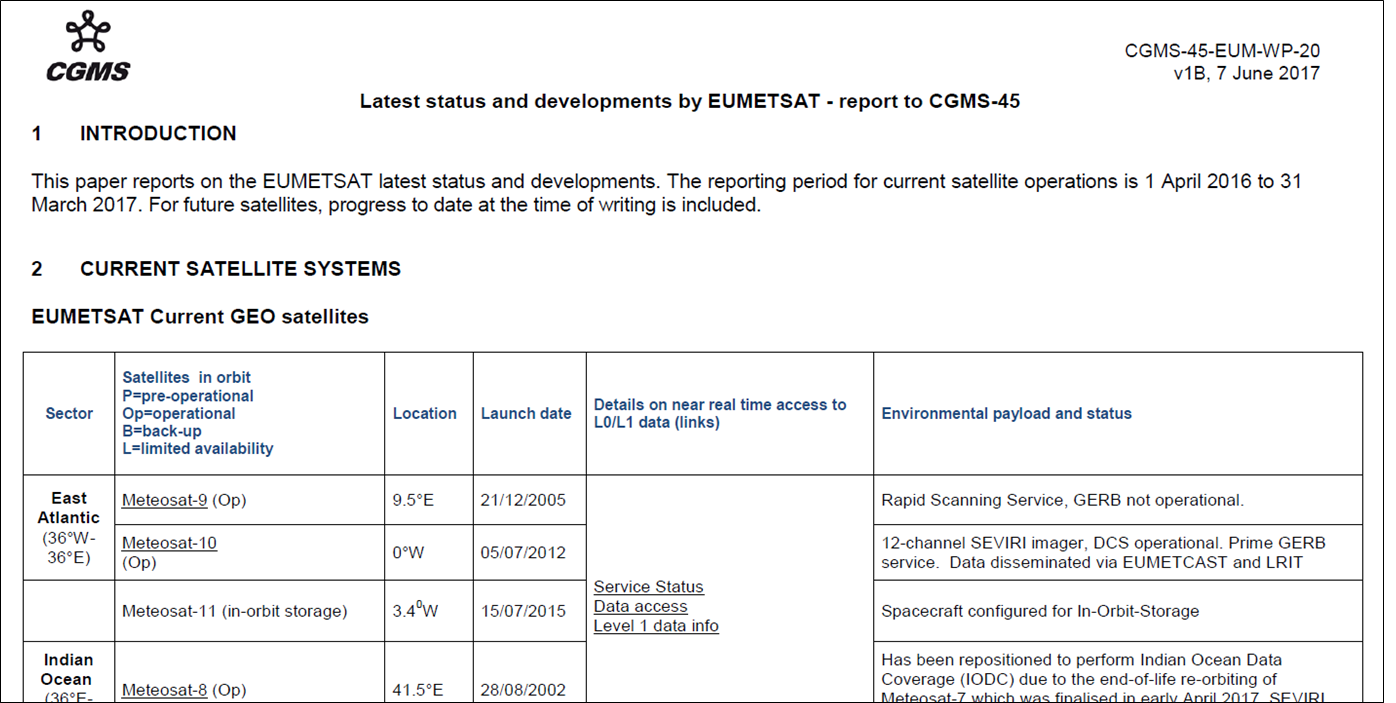 3
Proposal for the Report
We could also formulate the template for GSICS agency’s reports on instrument performance
To be reported to CGMS meeting (+ uploaded on the GSICS Wiki?)
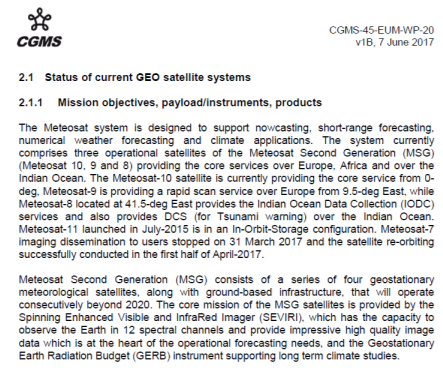 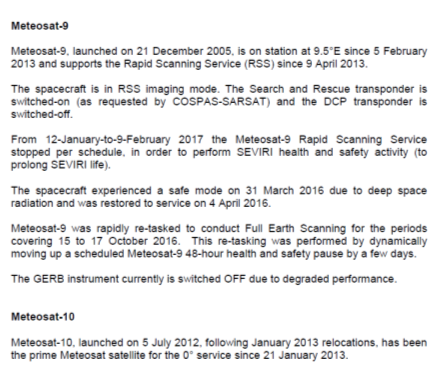 4
Concepts of the Report
Target readers
Satellite data users (+ satellite operators?)
Adopting existing formats/conventions as possible
Be simple / fewer slides for non calibration experts
Reducing GSICS members’ work is also important
Detailed information can be uploaded on Calibration Landing Page 
Existing satellite/instrument reports helped us a lot for drafting the report
Weekly NOAA POLAR-Orbiting Spacecraft Status Reports
IASI L0 and L1 Daily Monitoring Report
Aqua Status File 
MODIS Weekly Reports
and so on …
5
Strawman
GSICS Report- State of the Observing System -(Instrument Performance and Inter-comparisons with GISCS Reference Instrument)
Name
(Agency)
Satellite/Instruments Summary - NOAA
Major calibration relevant events in 2017
2017-XX-XX:
Used in CGMS Working Paper
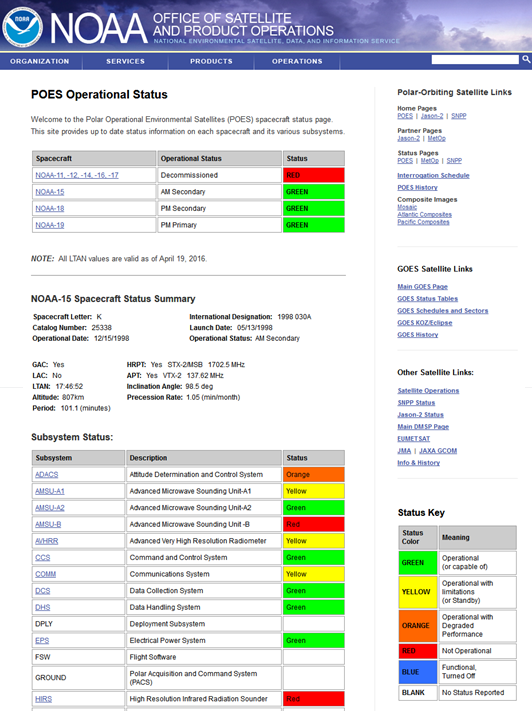 Used on NOAA/OSPO GOES/POES status webpages
2017 Satellite/Instruments Summary – LEO
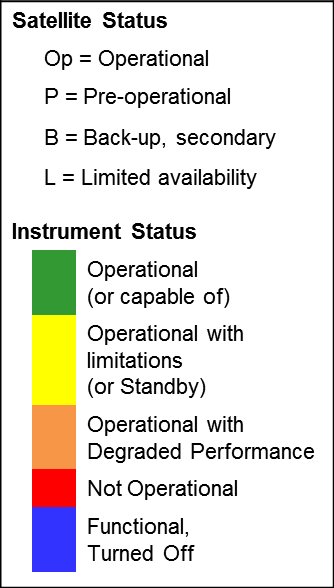 Major calibration relevant events in 2017
2017-XX-XX: 
…
…
Overall instrument status could also be shown as the same color-style
Calibration Performance: Himawari-8/AHI Visible/Near-Infrared Bands
Summarize the instrument’s
 calibration performance
 in 1 or a few slides
Summary Statistics of Himawari-8/AHI VNIR Calibration Performance (All Uncertainties are k=1)
Mean Bias: monthly average and standard deviation of the daily results in January 2017
Annual Drift: calculated using Mean Bias from July 2015 to December 2017
Ray-matching: Spectral Band Adjustment Factors on NASA Langley website compensates Spectral diff. (ATBD)
Vicarious calibration uses optical parameters retrieved from Aqua/MODIS C6 L1B (Reference)
Trend of the ratio of observation to reference computed using Ray-matching / Vicarious calibration approaches
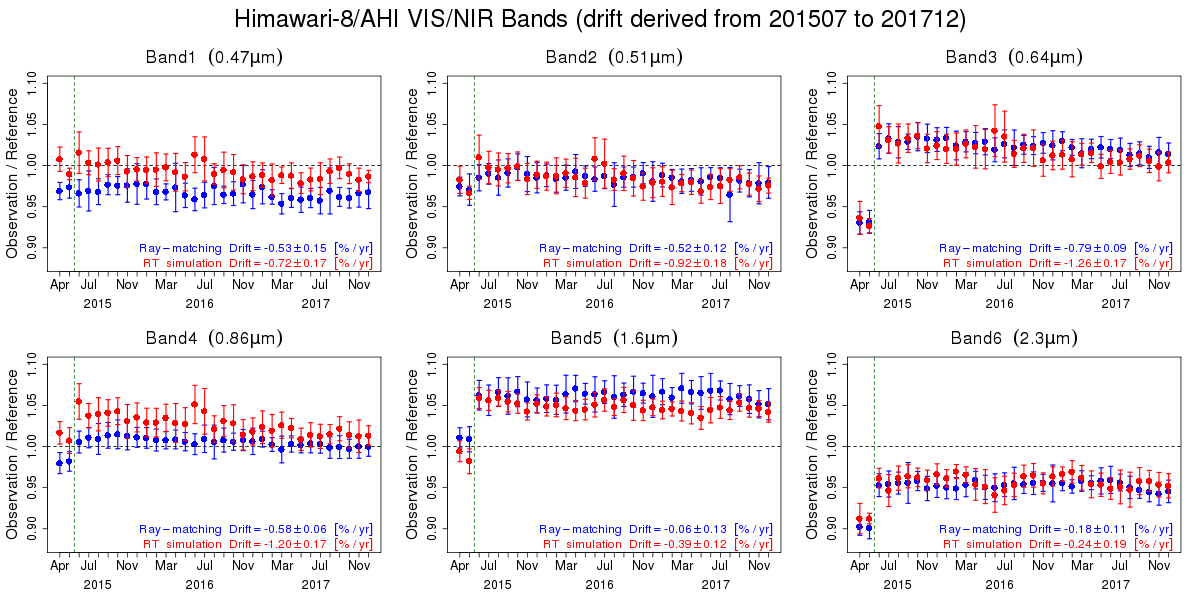 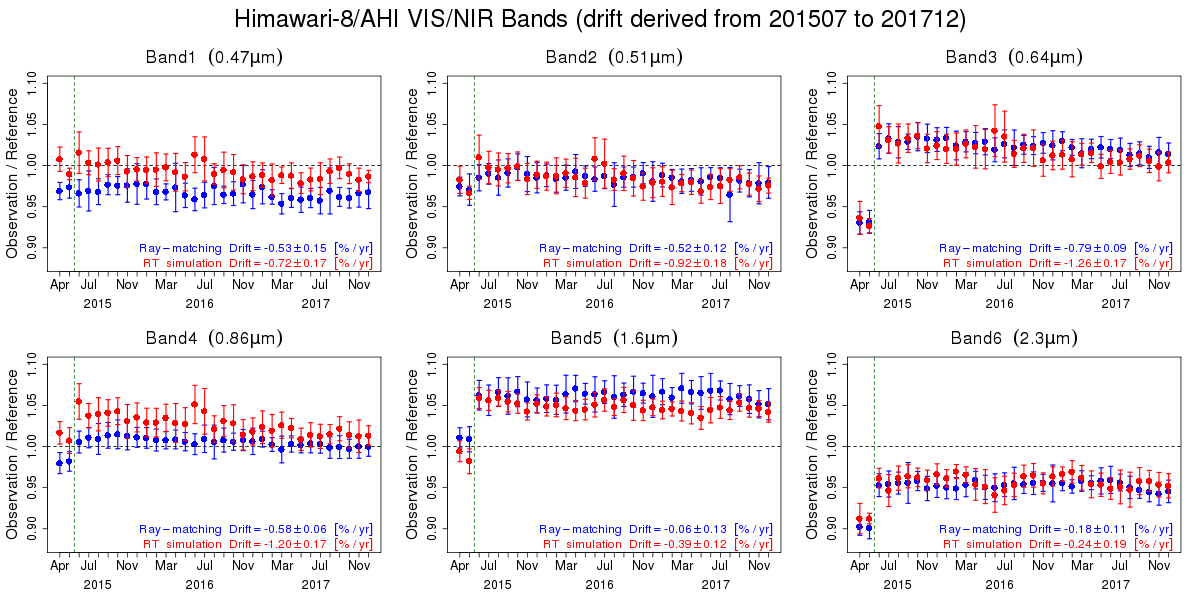 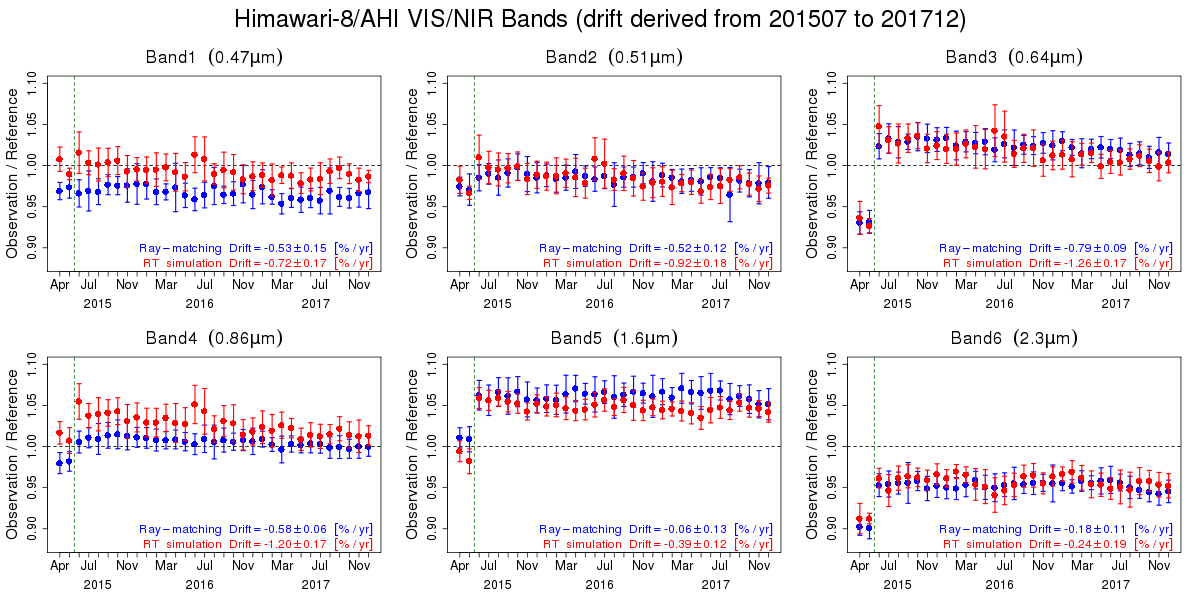 BAND01 (0.47 μm)
BAND03 (0.64 μm)
BAND05 (1.6 μm)
Calibration Performance: Himawari-8/AHI Infrared Bands
Summarize the instrument’s
 calibration performance
 in 1 or a few slides
Summary Statistics of Himawari-8/AHI IR Calibration Performance in 2017 (All uncertainties are k=1)
The statistics are derived from Himawari-8/AHI GSICS Re-Analysis Correction vs. Metop-A/IASI (ATBD)
Standard Radiance: typical scene defined by GSICS for easy inter-comparison of sensors’ inter-calibration biases 
Random Uncertainty of Bias is calculated as estimated as rolling standard deviation of Tb Bias over 29-days
Time series of Himawari-8/AHI Tb biases w.r.t. Metop-A/IASI at standard radiance
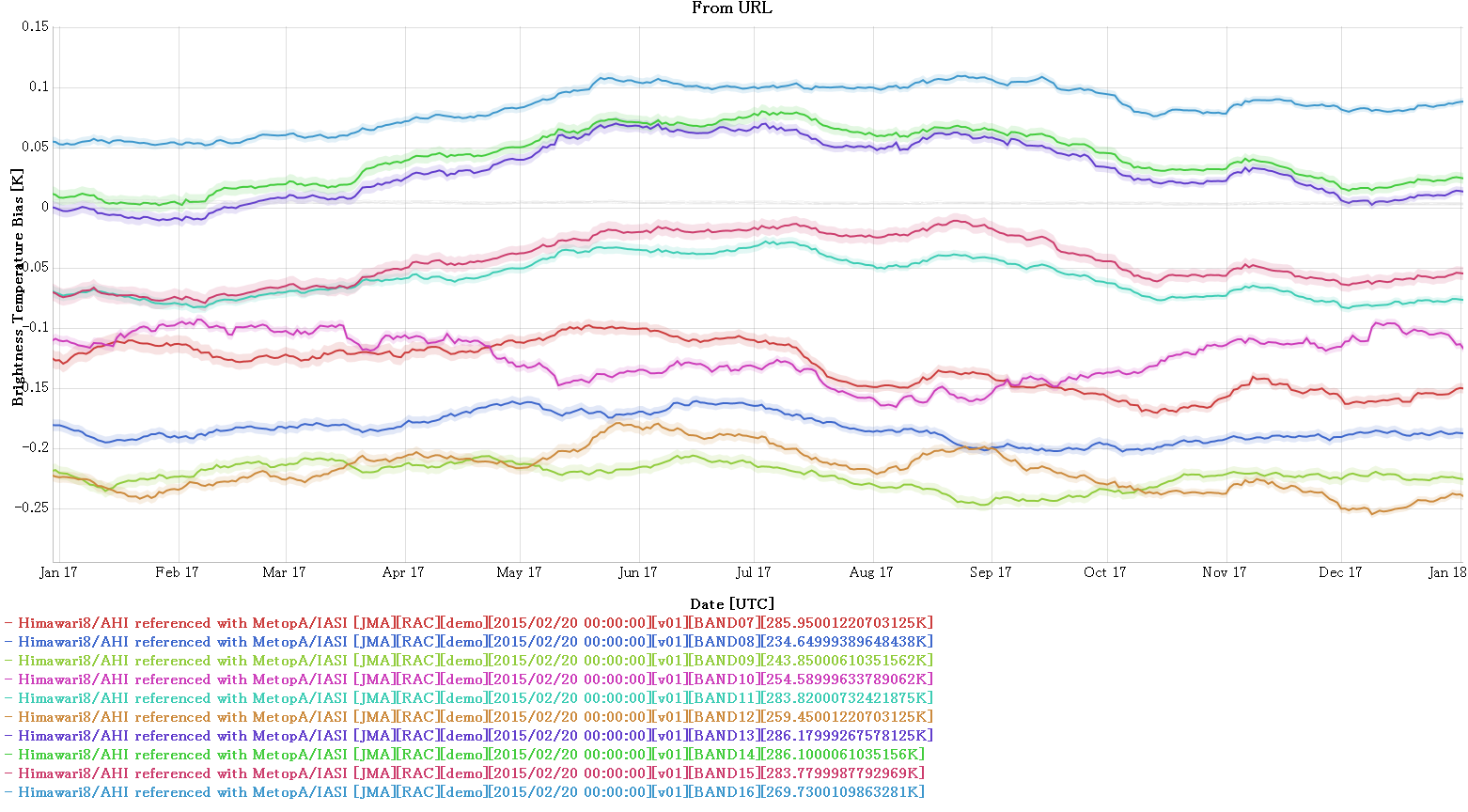 Use of GSICS Plotting Tool is recommended if available
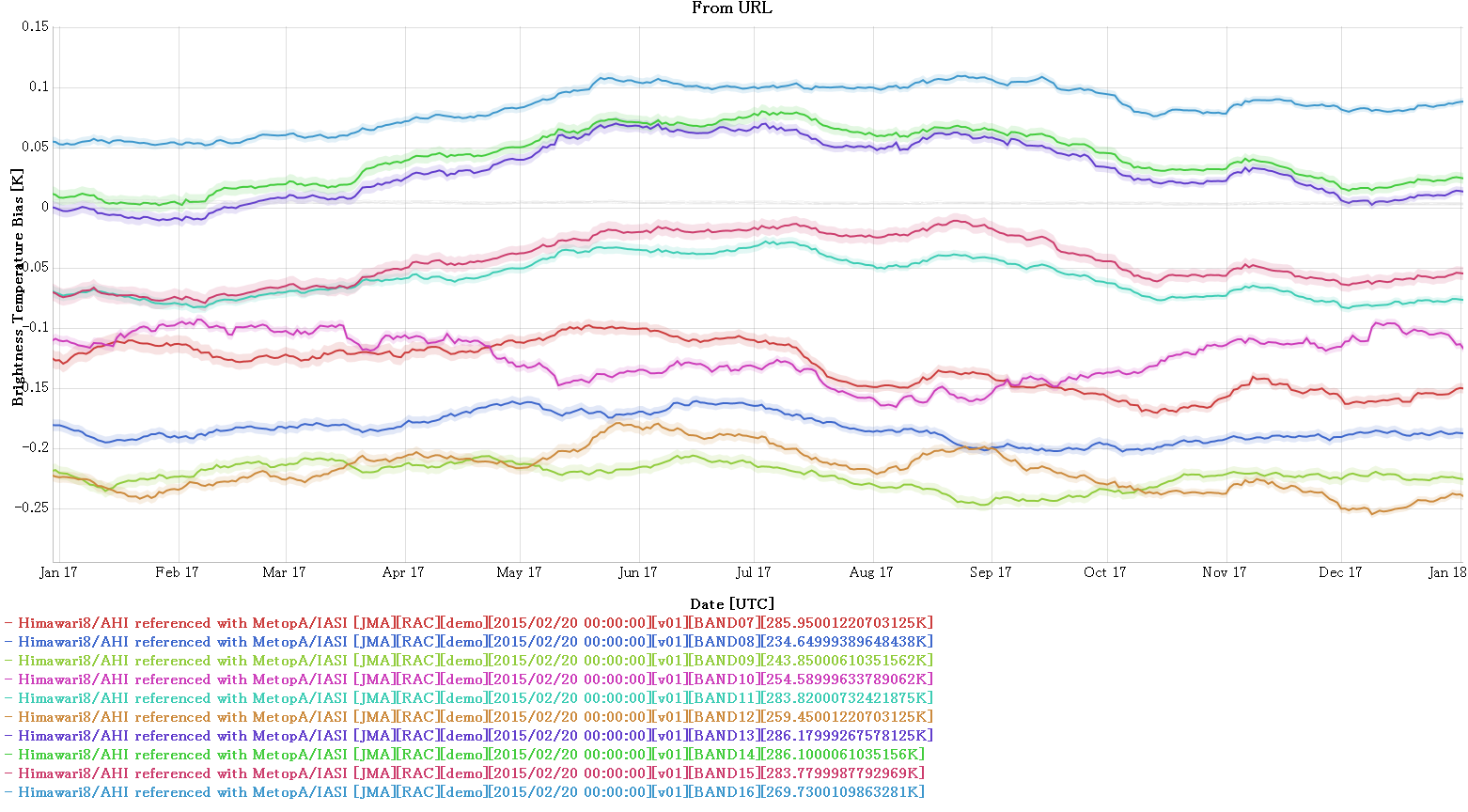 Discussion
Report format (incl. use of colors)
Text? Slide? Spreadsheet? Html?
Links to GSICS relevant information
WMO/OSCAR, Instrument Calibration Landing Page, Instrument Performance Monitoring System, GPRC Website, …
…
Colors for Instrument Status
Do we agree to use existing color convention?
NOAA
CMA
EUMETSAT
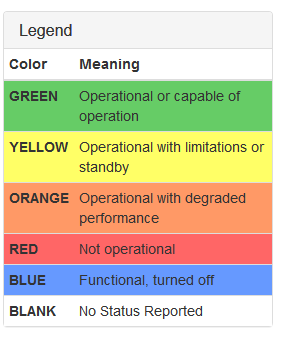 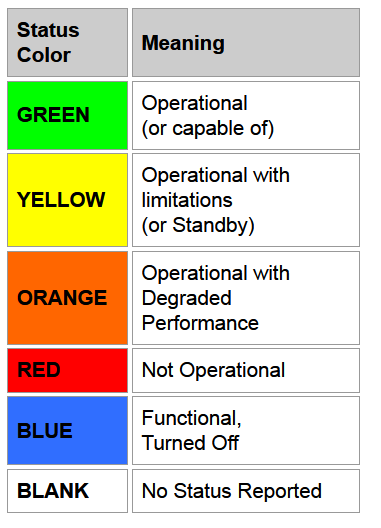 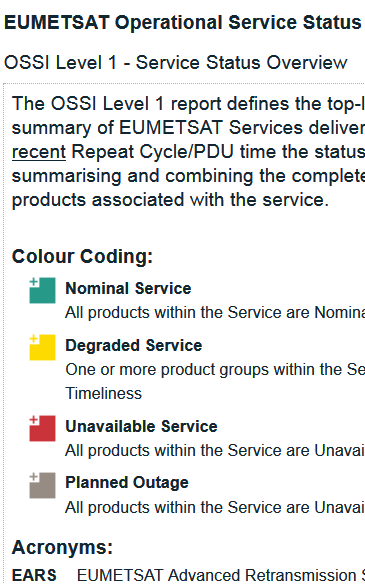 Adding hyperlinks to GSICS relevant webpages
Too many hyperlinks – useful for users? could cause user’s confusion?
Hyperlinks to 
Each agency’s Instruments Landing Page?
WMO/OSCAR if Landing Page does not exist?
Hyperlinks to WMO/OSCAR?